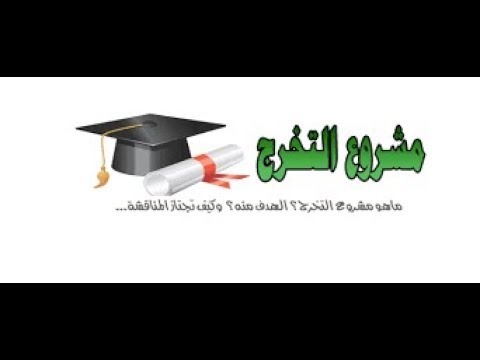 المحاضرة الثالثة
تصميم مشروع التخرج
الفرقة الرابعة علم نفس
اعداد
د/ حمودة عبد الواحد حمودة
مدرس علم النفس التربوي
كلية التربية – جامعة الوادي الجديد
تذكر
ما زلنا ندرس خطوات مشروع التخرج 
وفيما يلي ستناول تصميم مشروع التخرج( الفصل الثالث وماذا يحوي) ثم بعض المصطلحات المهمة
تم اختيار موضوع بحث لكل مجموعة فعليك بكتابة تقرير عما تم انجازه وارساله علي الموقع «تواصل معنا» 
فلنبدأ علي بركة الله
5 ـ تصميم البحث
أولا : تحديد منهج البحث
ثانيا : اختيار أداة جمع البيانات
ثالثا : اختيار عينة البحث
وتشمل مرحلة تصميم البحث الخطوات الآنية :
أولا : تحديد منهج البحث
ويعنى أن يُحدد الباحث الطريقة التى سوف يسلكها فى معالجة موضوع البحث, وتختلف مناهج البحث العلمى المستخدمة باختلاف طبيعة البحث, ومن أكثر المناهج البحثية استخدامًا فى البحوث النفسية والاجتماعية والتربوية: المنهج الوصفى (بصوره وأشكاله المتعددة), والمنهج التجريبى, والمنهج التاريخي.
ثانيا : اختيار أداة جمع البيانات
وفيها يقوم الباحث بتحديد الأداة أو الوسيلة التى سيستخدمها فى جمع البيانات عن موضوع البحث, ومن وسائل جمع البيانات فى البحوث النفسية والاجتماعية والتربوية: الملاحظة، والمقابلة، والاستبانة، والاختبارات .
ثالثا : اختيار عينة البحث
اختيار عينة البحث بالطريقة المناسبة, والتى تختلف- من حيث الحجم والخصائص – باختلاف موضوع البحث وأهدافه وأهميته.
6ـ جمع البيانات والمعلومات المتعلقة بالمشكلة
ويتم فى هذه الخطوة التجميع الفعلى للبيانات اللازمة للبحث, عن طريق تسجيل الملاحظات أو إجراء المقابلات, أو تطبيق الاستبانات, أو الرجوع إلى الوثائق, أو استخدام أى أداة أخرى لجمع البيانات, ويجب على الباحث أن يتوخى الموضوعية وعدم التحيز, والأمانة العلمية فى هذه الخطوة شأنها شأن جميع خطوات البحث.
7ـ تصنيف البيانات وعرضها
بعد جمع البيانات تأتى خطوة تصنيفها بطريقة تبين العلاقة بين أجزائها، وتوضح قيمتها ومغزاها، ومن ثم عرضها ليتمكن الباحث من تحليلها وفهمها، و الافادة منها فى اختبار صحة الحلول التى افترضتها المشكلة، أو صحة الأسباب التي توصل إلى إنها أدت إلى حدوث المشكلة, وقد يستخدم الباحث فى هذه الخطوة بعض أساليب الإحصاء الوصفى والاستدلالى.
8 ـ  تسجيل النتائج وعرضها
يسجل الباحث النتائج التى  تم التوصل إليها لكل فرضية من فرضيات البحث، ثم يبدأ بعرضها, ومناقشتها لتحديد الحلول ذات العلاقة المباشرة بالمشكلة, واستبعاد الحلول التى لا تشكل سببًا حقيقيًا فى وجودها, وبالتالى تقديم التوصيات المناسبة لحلها, وتجدر الإشارة إلى أن النتائج التى يتم التوصل إليها لا يمكن تعميمها على حالات أخري إلا إذا تشابهت تمامًا مع الحالة والظروف التي تم البحث بها .
9 ـ  إعداد تقرير البحث
هذه هى الخطوة النهائية فى البحث, وفيها يقوم الباحث بإعداد تقرير البحث بحيث يشمل جوانبه كافة, ويبرز جميع الخطوات التي مر بها , إن القدرة على كتابة تقرير بالطريقة الصحيحة, أى كتابة عرض تفصيلى لخطوات البحث ومنهجه وأدواته ونتائجه، وما أسفر عنه من توصيات، ومراعاة الأصول الفنية في ترتيب محتوياته والتوثيق، وإعداد قائمة المصادر والمراجع وغيرها، من الأمور التى تساعد على زيادة فهم القارئ له والإفادة منه.